FaceBase 2024 Bootcamp for Users and Contributors
August 27th 2024
Why requesting Human-Subject Data from FaceBase?
FaceBase has a large and diverse collection of human-subject controlled access data
Diverse in cohort population, syndromes and data types
Examples:
About 4000 facial scans from a Tanzania population (https://doi.org/10.25550/TX4)
About 1000 facial scans of North American Children (https://doi.org/10.25550/TK0)
About 100 facial scan of Phelan-McDermid Syndrome (https://doi.org/10.25550/1A-BWJ8)
RNA-seq, ChIP-seq and ATAC-seq analysis of human fetal tissue (https://doi.org/10.25550/3C-4G62)
Oral health study of northern Appalachian households (https://doi.org/10.25550/2Q-M86G)
Whole exome sequencing assay of female with Robin sequence, microglossia, microstomia structure of the oropharynx (https://doi.org/10.25550/1-415T)
Access to this data is controlled and cannot be made publicly available like all the model organism data that we have in FaceBase
To access this data users need to submit a Data Access Request (DAR)
Requesting FaceBase Controlled Access Data(https://docs.facebase.org/docs/human-data)
1
2
3
DAC approves DAR
Submit DAR
Gather institutional documentation
Complete Data Access Request (DAR) form
NIDCR Data Access Committee (DAC) reviews submission
User downloads data
Valid for 1 year
Completing the Data Access Request (DAR) form(https://docs.facebase.org/docs/dar)
Complete the Data Use Certificate Agreement (DUC)
https://www.facebase.org/policies/data-use-certification
Requires institutional signatures: Information Technology (IT) Director, Principal Investigator and Institutional Signing Official. 
Login as FaceBase user (create new account if don’t have one)
Go to https://docs.facebase.org/docs/dar and create new DAR
Complete fields 1 to 14 of the DAR form
If IRB required upload copy of IRB letter and Approved IRB Protocol
Upload DUC document
Save the form
Select list of requested datasets 
Upload public encryption key file
Demo: Sharing your data through FaceBase
From Submission Request to a New Dataset
Request to Submit data
https://www.facebase.org/submit/submitting-data/form.html
Once Approved you’ll receive email with:
Link to join the authentication group (Globus) to access your new Project page
Request to setup an intro Zoom call with the FaceBase Hub 
New Project is not public by default so you need to Login first to see it
Find your new Project
Navigate to Datasets and click “+ Add Record”  
Step-by-step documentation:
https://docs.facebase.org/docs/Data-Submission-Key-Concepts
Controlled-access human-subject data is handled differently and should never be uploaded directly to our site
Demo Dataset
Fluorescence microscopy experiments
3 identical mutant mouse at E14.5
root of molar tooth
Genotype: Lhx6-/-
Phenotype: abnormal molar root morphology
Gene: Lhx6
[Speaker Notes: In this dataset we studied the root molar tooth of mutant and control PN14.5 mice by fluorescence microscopy and single-cell RNA-seq]
Data processing pipelines and visualization
Citing and Referencing your FaceBase DATA
A DOI is assign to your Dataset the moment you create it
Don’t need to wait for Dataset to be released to the public
You can include the DOI in your manuscript right away
Contact us at help@facebase.org for anonymous journal reviews
DOIs are assigned at each Dataset and Project level, are unique and persistent 
Share Link: Automatically generated for every page
Click “Share and Cite” (top-right corner). E.g., https://www.facebase.org/id/R-W170
Citation: Automatically generated for every Dataset and Project
Click “Share and Cite” (top-right corner)
This is how FaceBase would like you to Cite your data
Data Citation Example: 
Samantha Brugmann, Christian Bonatto Paese. Single cell transcriptomics of the talpid2 avian mutant mandibular prominence. FaceBase Consortium https://doi.org/10.25550/R-PPWJ (2022).
Installing DERIVA Client Tools
Suite of reliable tools for batch uploading and downloading data 
GUI and command line tool for Mac, Windows and Linux
Detailed documentation:
https://github.com/informatics-isi-edu/facebase-curation/wiki/Deriva-Clients
Mac and Windows:
Download bundle from 
https://github.com/informatics-isi-edu/deriva-client-bundle/releases
Linux:
Use pip install: 
pip3 install --user deriva-client
Exporting Data from FaceBase
Individual File Download
Click on any (highlighted) file and the browser will prompt you to save the file to your computer
Do not need to be logged in 
Bulk Export:
CSV
Downloads a CSV file with all metadata from the result of a Search
Available both at the Results and Record page 
Most useful to download results of a search in tabular form
BDBAG
Useful download all data from a dataset or a project
Very robust tool
Data validation, console showing progress and status, can be restarted from where it left off
First Step: Download a BDBag (Big Data Bag) file to your computer
Second Step: Use the DERIVA Bag Tool to export the all data files and metadata to your computer
Detail documentation: https://docs.facebase.org/docs/Exporting-Data-from-FaceBase
Exporting a whole Dataset using BDBags
Download BD Bag file from FaceBase using the browser
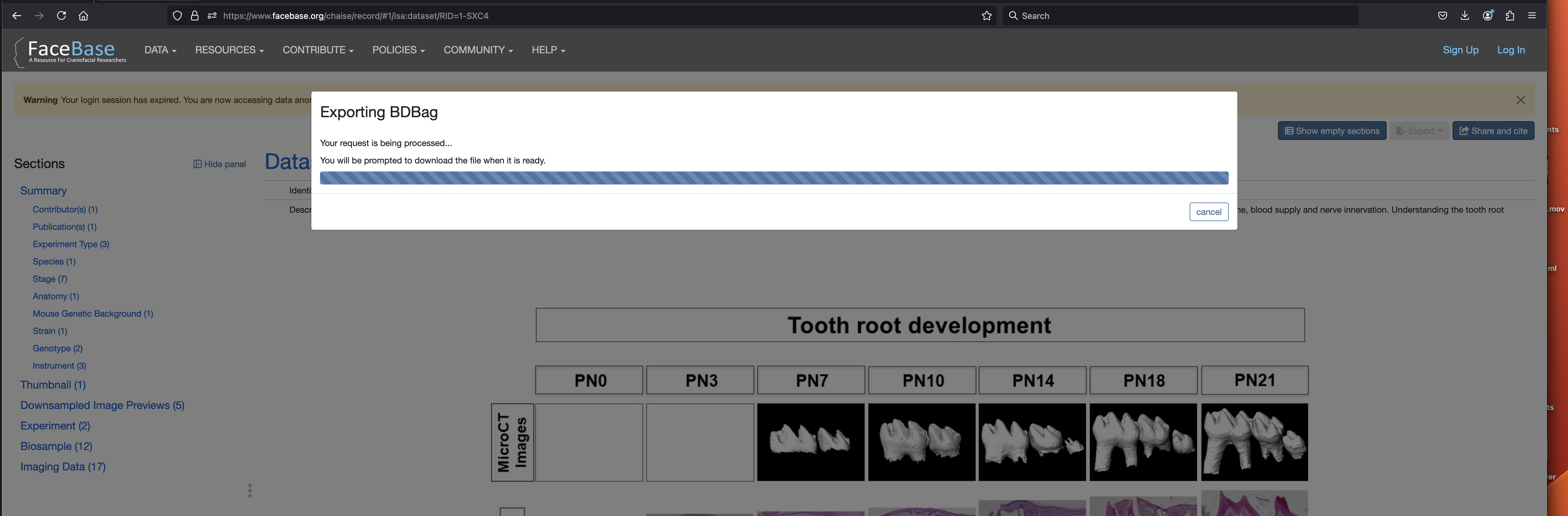 1
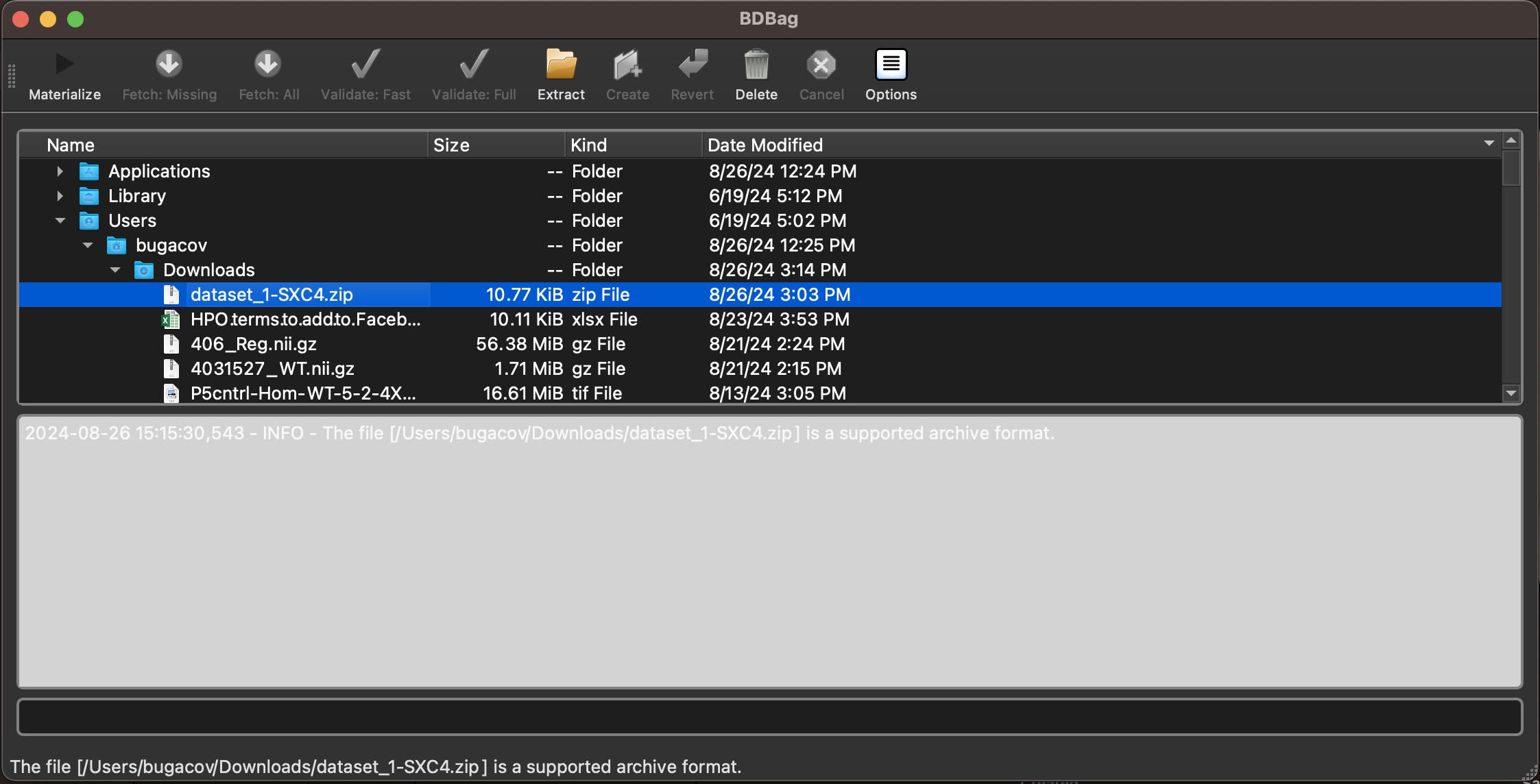 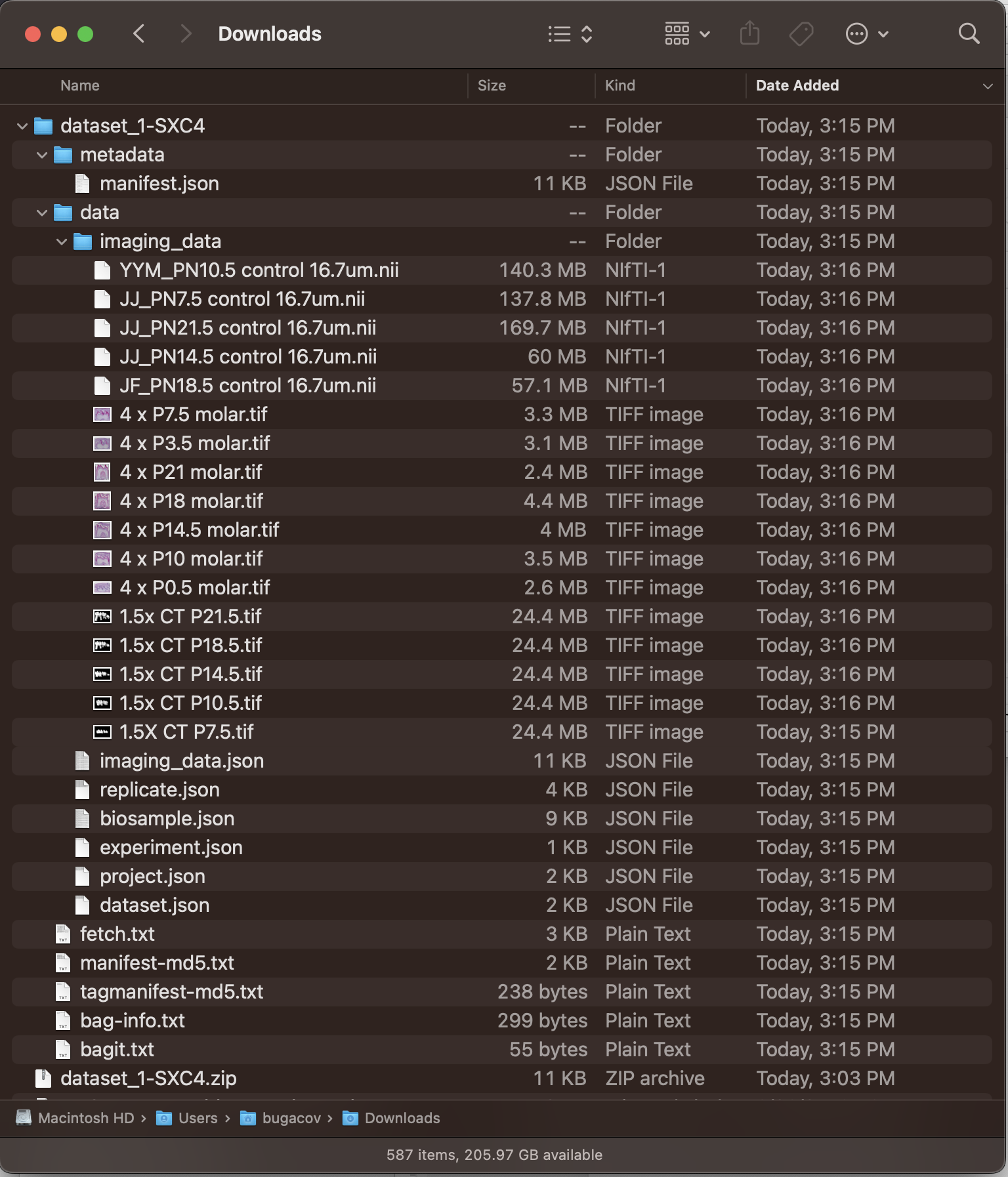 Materialize BD Bag using Deriva tool
2
All files  downloaded to your computer
3
Data Submission Resources
Starting point
https://www.facebase.org/submit/submitting-data/
FaceBase data curation Wiki
https://github.com/informatics-isi-edu/facebase-curation/wiki
Detailed step-by-step documentation
Material for self-directed tutorial can be found at:
Email help to be added to the Demo group to do the self-directed tutorial 
Need a tutorial?
Contact the Hub (help@facebase.org) to setup a 1-hour walk-through conference call 
Need help while working on your datasets?
Email us at help@facebase.org !!!
FaceBase Monthly Office Hours: Last Wednesday of the Month